ADIT Meeting
2021-10-29
2021-10-29
2
New employees
Announcement of postdoc position
2021-10-29
3
LiU - Covid-19
New policy based on pandemic levels
https://insidan.liu.se/HR-Personal/coronavirus/coronavirus/1.784719/Beslut-aktivering-pandeminiva-varen-2021.pdf
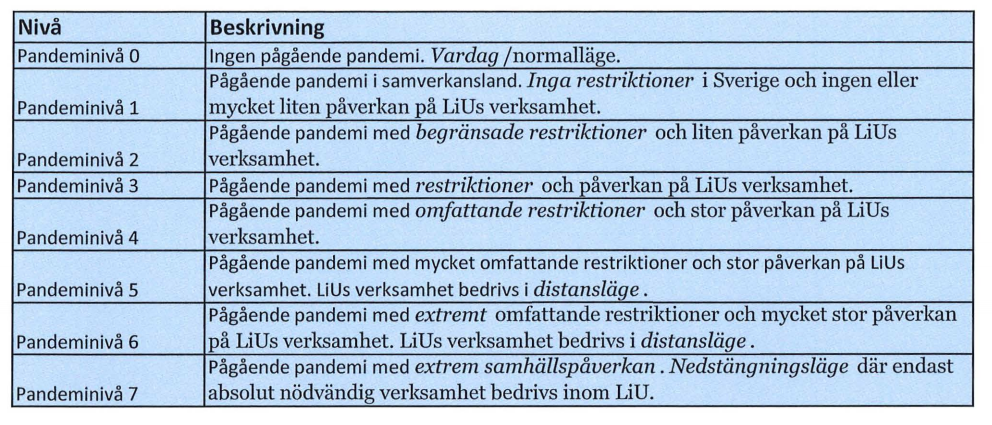 2021-10-29
4
IDA - Covid-19
Work on campus
Teaching as earlier prepared (can be online)
Exams BSc/MSc level on campus or digital (until 2022-01-31)
ADIT meetings digital 
PhD courses digital 

Travel according to recommendations of government 
Note: if you travel, stay away from ADIT corridor for 2 weeks after return

Directives regarding work from home on the way
2021-10-29
5
Info from IDA - strategy work
Progress in research clusters 
            AI: interviews, discussions on web page      
                   Ulf Nilsson coordinator               
            SaCS: interviews, discussions on web page   
            HCS
            Data Science – STIMA received questionnaire
2021-10-29
6
Info from TFK FU
Changes in licentiate defense

Pre-check process: examiner and opponent need to certify the quality is high enough to be able to present the lic. thesis
Examiner has to be from LiU
Opponent cannot be from LiU
2021-10-29
7
Info from IDA FU
Deadline for proposing courses for 2022: November 15
2021-10-29
8
Info from IDA FU
New director of studies for PhD studies from 2022: 
Zebo Peng
2021-10-29
9
Info from TFK GU
Evaluation of Master Computer Science program in 2022. (Patrick will work 6% at TFK in 2022.)
2021-10-29
10
Info from IDA GU
New head director of studies: 
Marco Kuhlmann
2021-10-29
11
Info from IDA GU
New way to deal with tekfak MSc/BSc theses that are not given in course format

ADIT: 12 MSc + 4 BSc
Based on registration (instead of finishing)
Full coverage
Per thesis, not per student
MSc/BSc: distribute 1%/0,5% to examiner and supervisor each
2021-10-29
12
Info from IDA GU
Questionnaire regarding the use of WexUpp.

Answer latest november 12.
https://forms.office.com/Pages/ResponsePage.aspx?id=7Bg_kSZ_X0yoFnhP6aWO3ZFP7iEiI5xGg5ES7WxkIWVUMEdRTjY0RVdIVzJYMkVQNDNLRTBETUFDSi4u
2021-10-29
13
Info from LiU
Recording studios:
https://liuonline.sharepoint.com/sites/intranet-it/SitePages/Inspelningsrum.aspx


https://status.liu.se/
2021-10-29
14
Salary revision
PhD students: 
Start: 30 850 kr
After 30%: 31 850 kr
After 60%/licexamen: 34 450 kr

Plan to pay new salaries in december (and retroactively for october/november)
2021-10-29
DEMO PRESENTATION
15
Notes
Teaching budget

Work environment questionnaire  next time
2021-10-29
16
Info from group members